MALOTŘÍDNÍ VÝUKA NA ZÁKLADNÍ ŠKOLE HOŘINĚVES
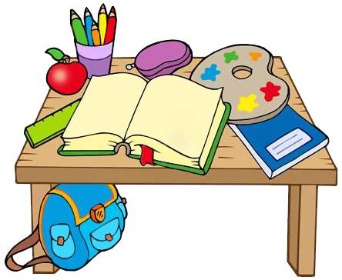 VÝHODY MALOTŘÍDNÍHO ZPŮSOBU VZDĚLÁVÁNÍ, SEZNÁMENÍ SE ZPŮSOBEM VÝUKY A DALŠÍMI AKTIVITAMI NAŠÍ ŠKOLY
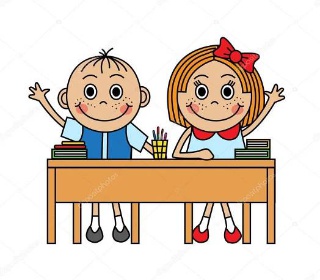 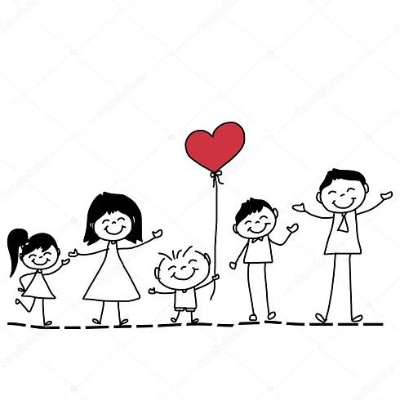 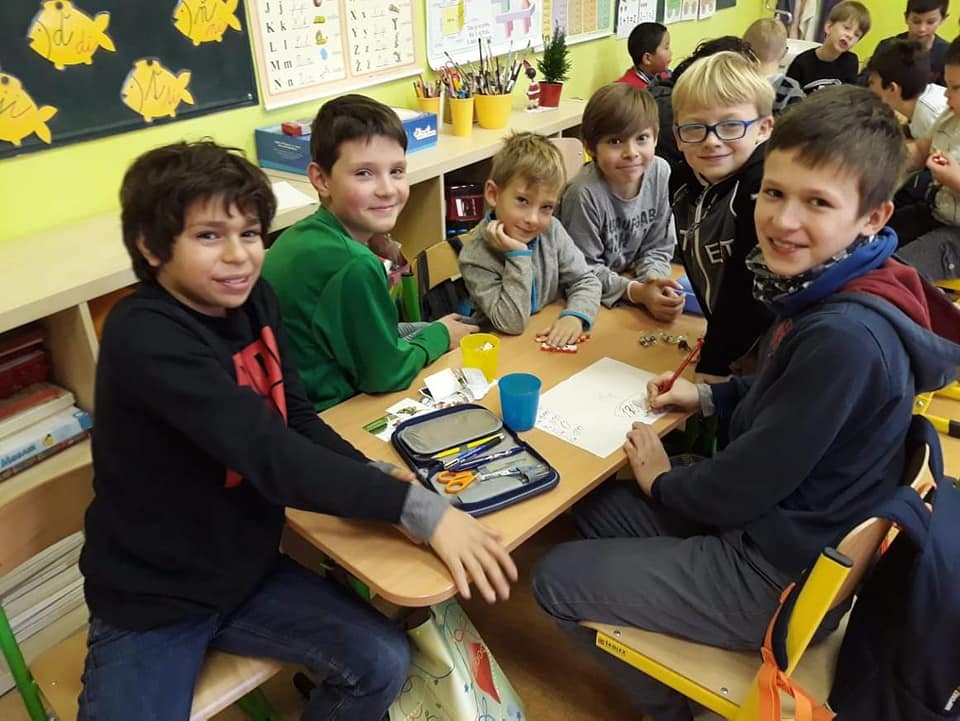 Základní údaje
Základní škola a mateřská škola Hořiněves, okr. HK
 Hořiněves 4, 503 06 Hořiněves
Ředitelka školy: Mgr. S. Kropáčková Hvězdová
Zřizovatel: Obec Hořiněves    
IČO 70983917
 www.zshorineves.cz
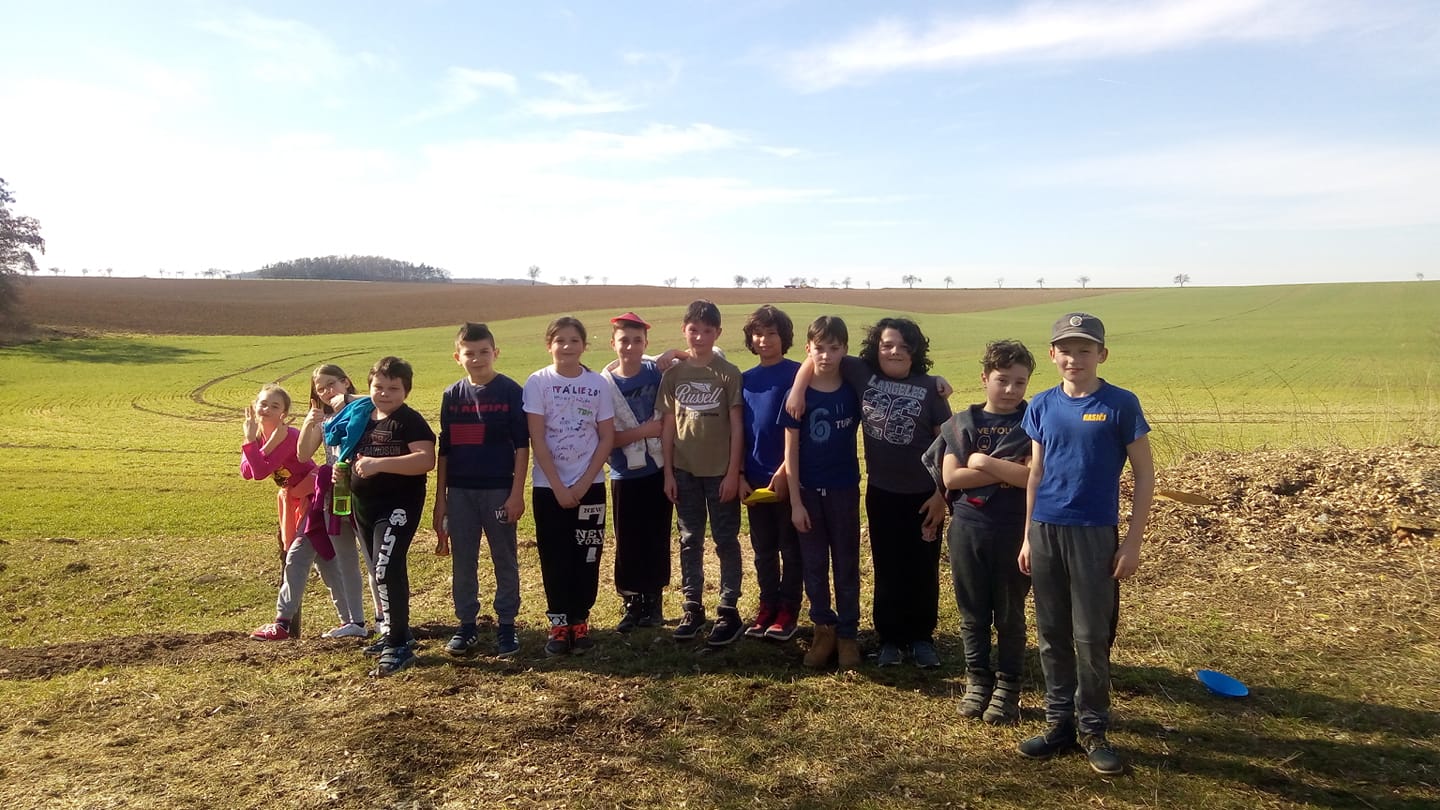 Charakteristika a vybavení školy
Malá rodinná škola
Speciálně pedagogická péče 
a poradenství
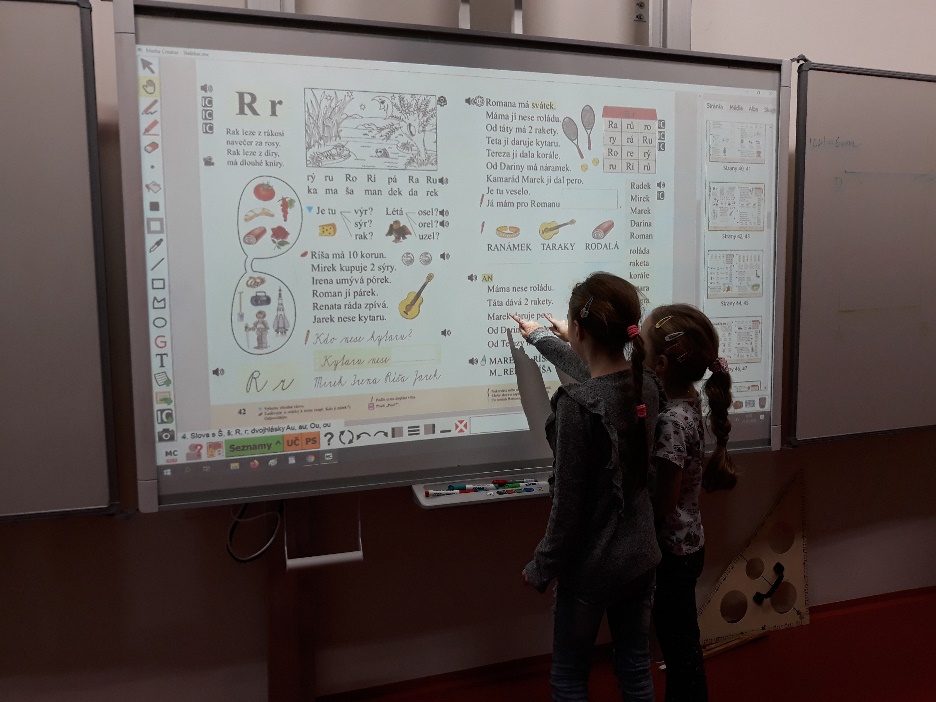 Interaktivní výukové programy
Výuka 
ve dvou třídách (spojení 1., 2. ročníku 
a 3., 4., 5. ročníku
Bohaté množství pomůcek
Komunitní škola
Technické zázemí – interaktivní tabule 
ve všech třídách, nová přírodovědná učebna 
s výpočetní technikou
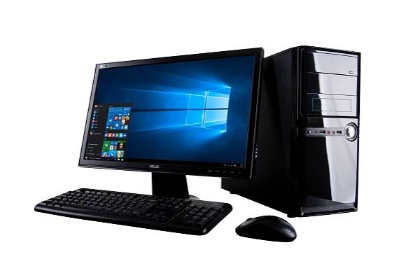 Vybavení 
pro tělovýchovu 
a sport – nová moderní tělocvična, pingpongový stůl ve třídě, sportovní areál   s fotbalových 
a tenisovým hřištěm v obci
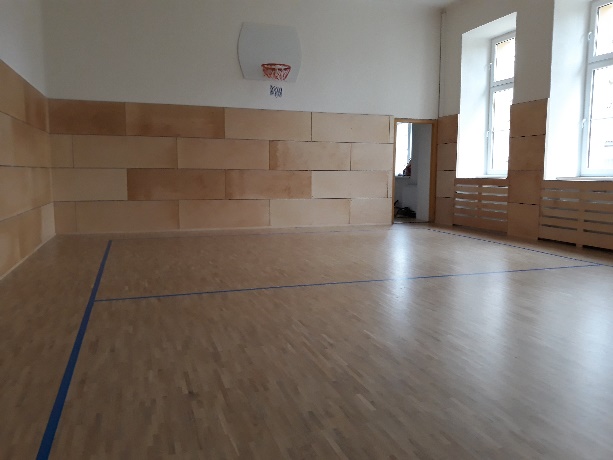 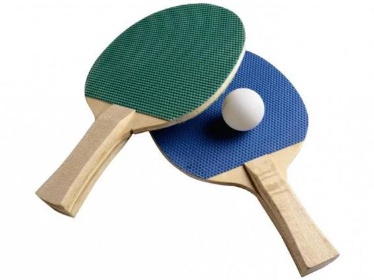 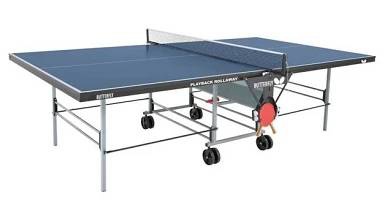 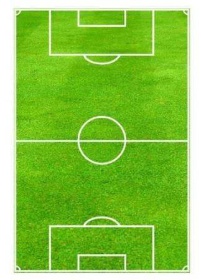 Školní zahrada – možnost výuky mimo budovu školy, pěstitelské činnosti 
a volnočasové aktivity
Přístupy ve výuce
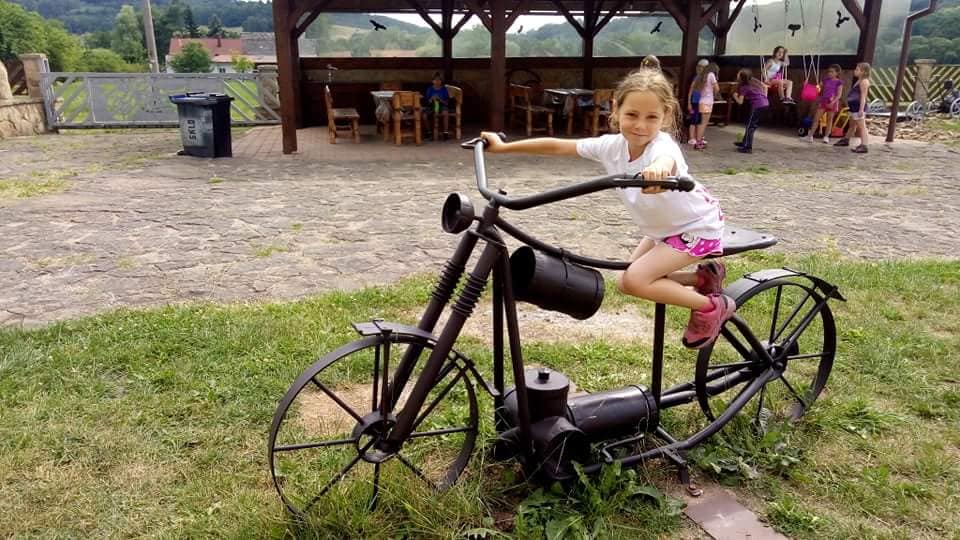 Individuální přístup 
k žákům s podpůrným opatřením, nadaným, cizincům, sociálně znevýhodněným dětem
Projektová výuka
Výuka dle ŠVP
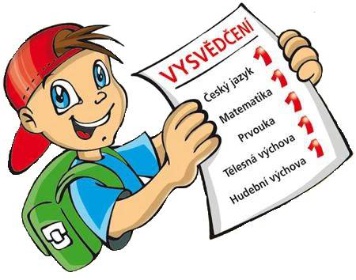 Interaktivní výuka
Hodiny Speciálně pedagogické péče pro žáky s podpůrným opatřením
Okamžité získání zpětné vazby, úzký kontakt učitele a žáka
Efektivní spolupráce napříč mezi ročníky
Skupinová, párová výuka, komunitní kruh, relaxační činnosti
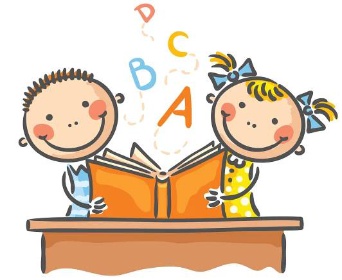 Forma skupinové výuky s důrazem 
na učení se samostatnosti,  schopnost analýzy problému 
a vhodného rozvržení práce
Další možnosti vzdělávání           a rozvoje žáka v prostředí školy, externí aktivity
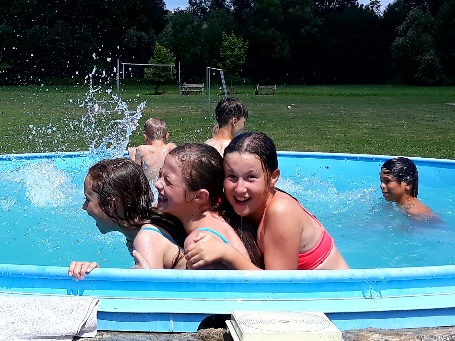 Pravidelná účast na malotřídních turnajích 
ve florbale 
a vybíjené
Lyžařský kurz
Plavecký kurz
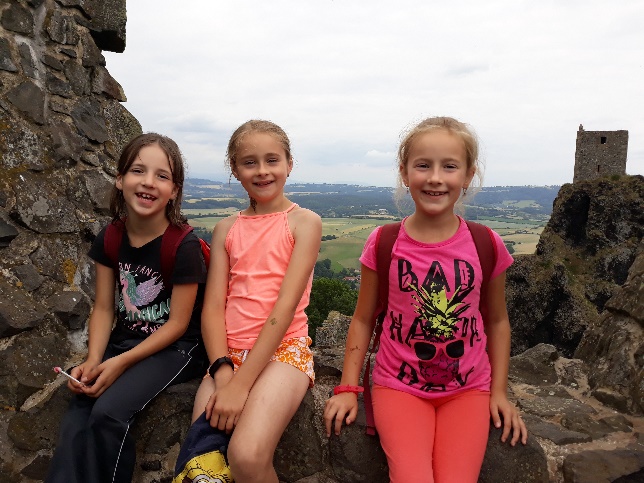 Rozvoj čtenářské gramotnosti – spolupráce 
s obecní knihovnou, Vědeckou knihovnou 
v HK
Škola v přírodě
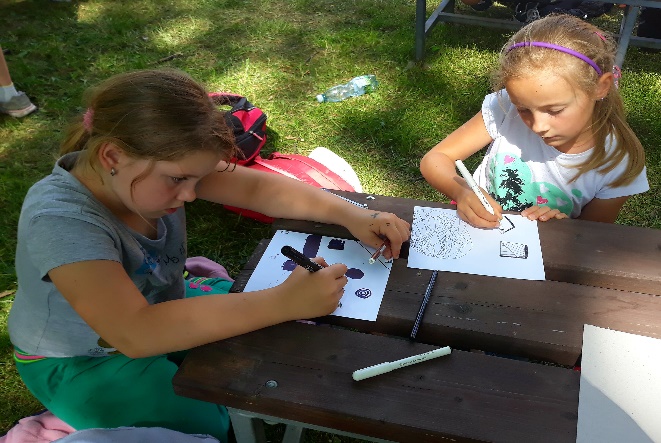 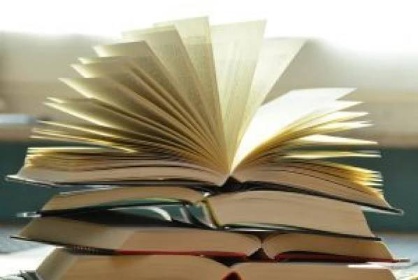 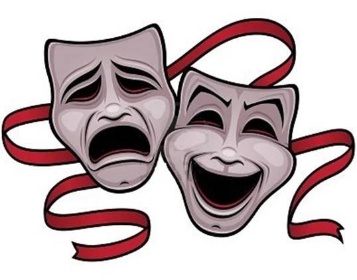 Kulturní a umělecké aktivity – Libčanská básnička, návštěvy divadel – Klicperovo divadlo, divadlo Drak, Divadlo Spejbla 
a Hurvínka
Vlastivědné 
a přírodovědné exkurze – Hvězdárna v HK, Archeopark 
ve Všestarech, Marius Pedersen, pražské putování 
po památkách
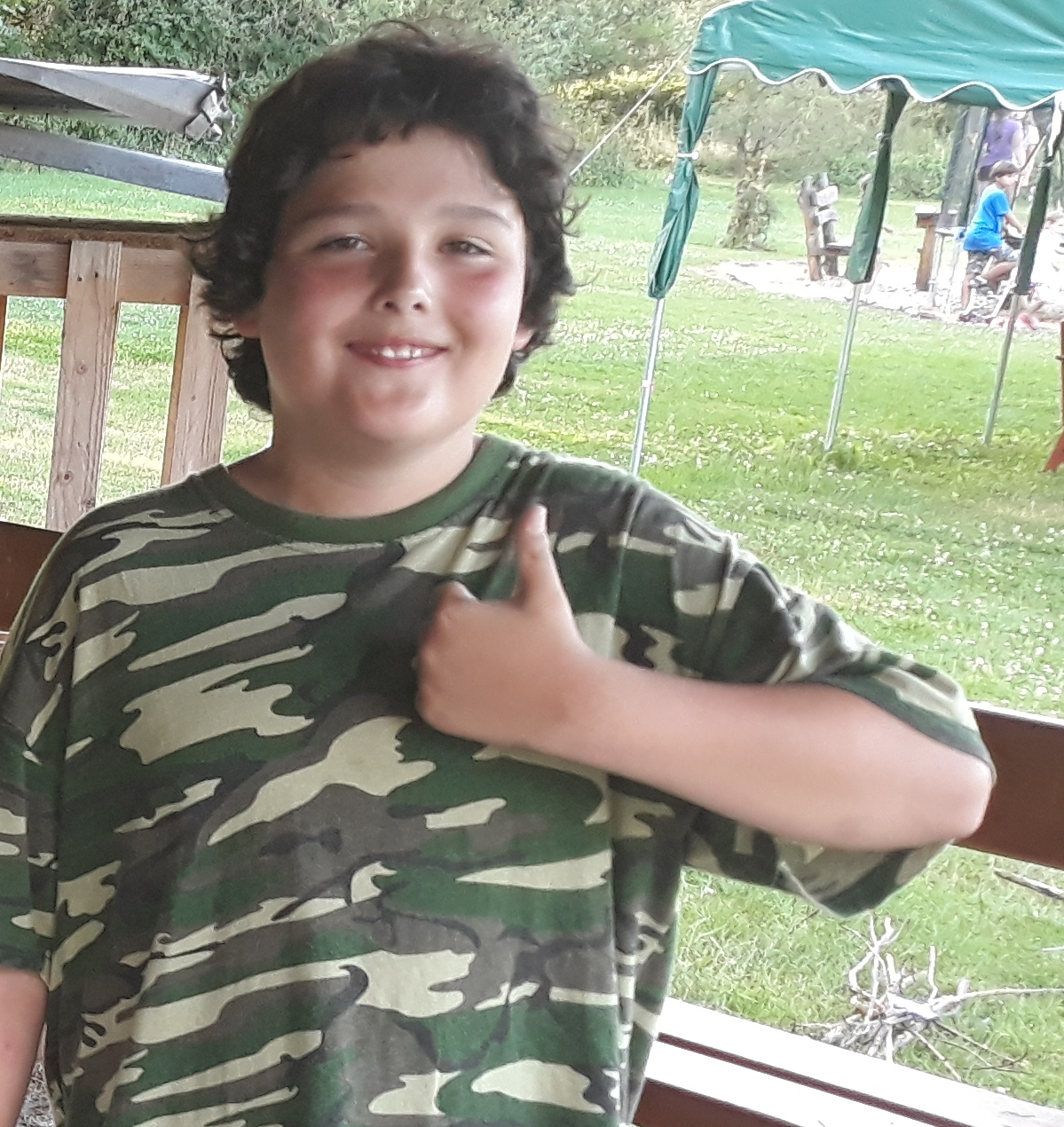 Výchovně vzdělávací akce v ZŠ – divadelní představení, odborné přednášky, projekty, pravidelné návštěvy složek IZS v naší škole
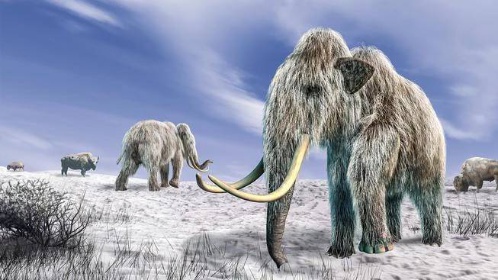 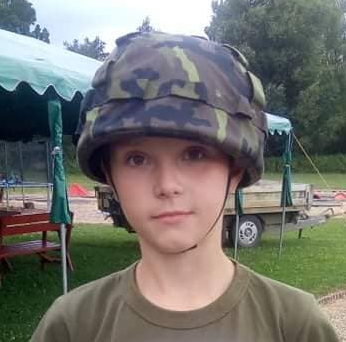 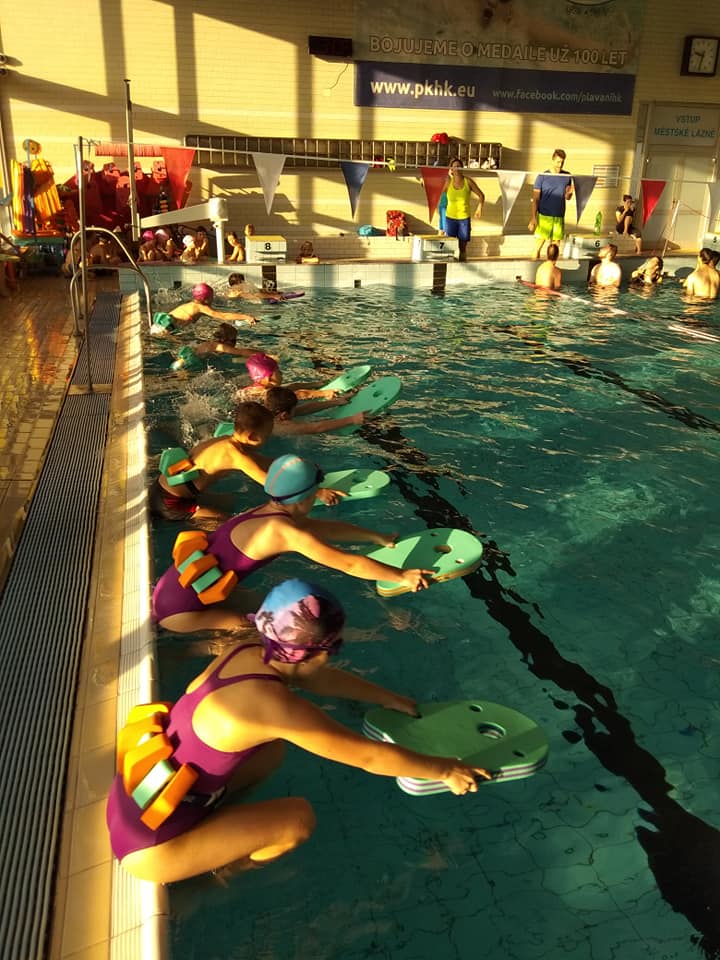 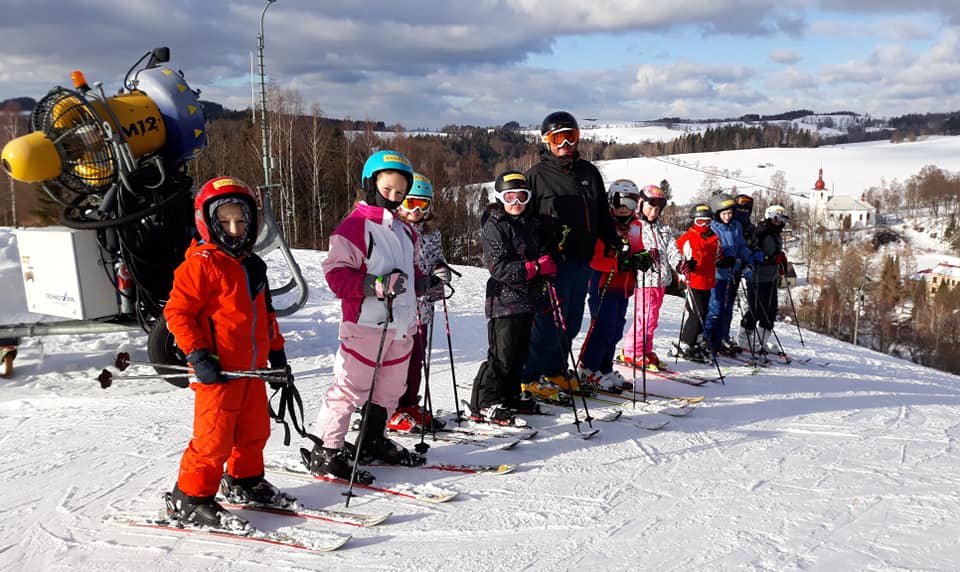 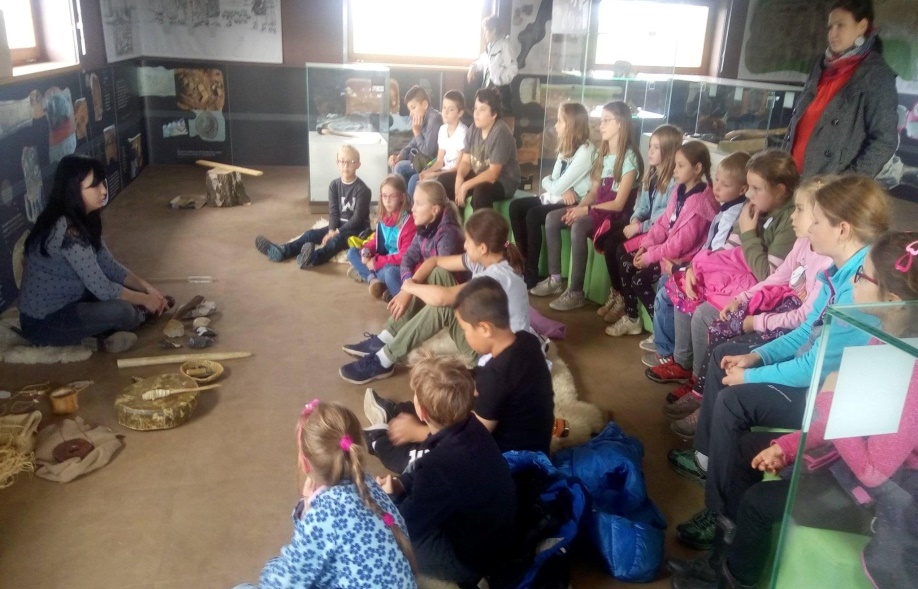 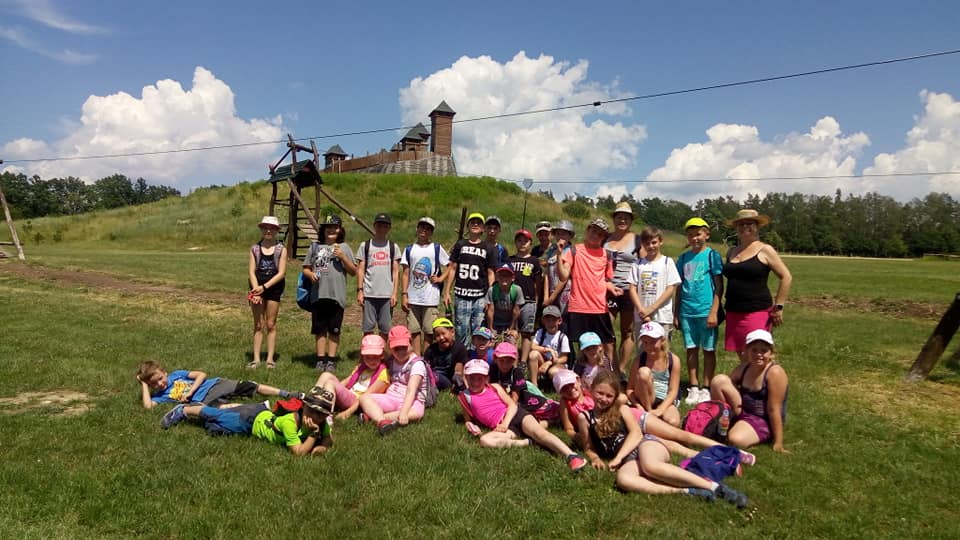 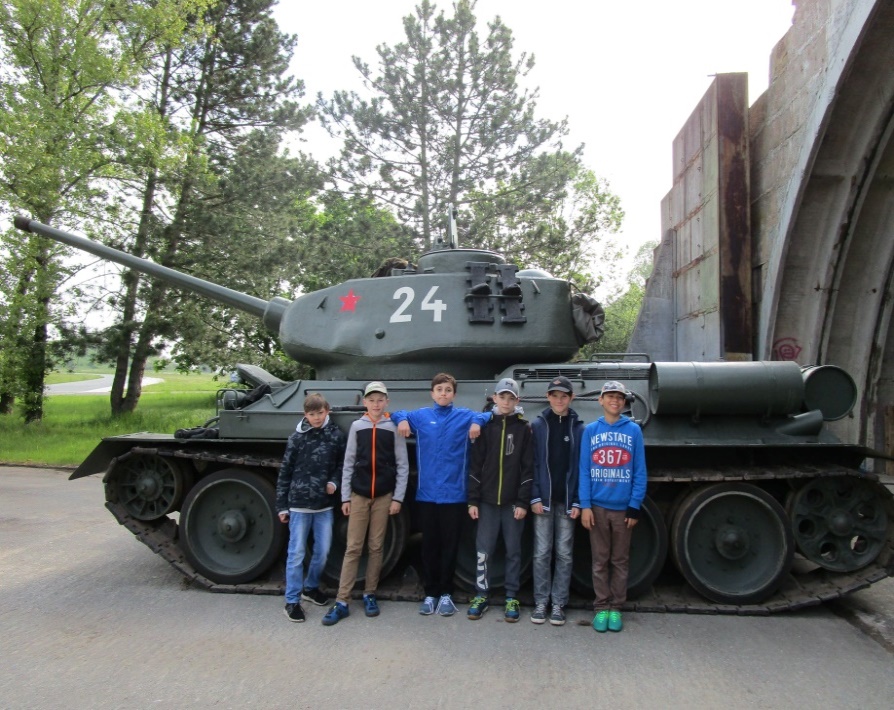 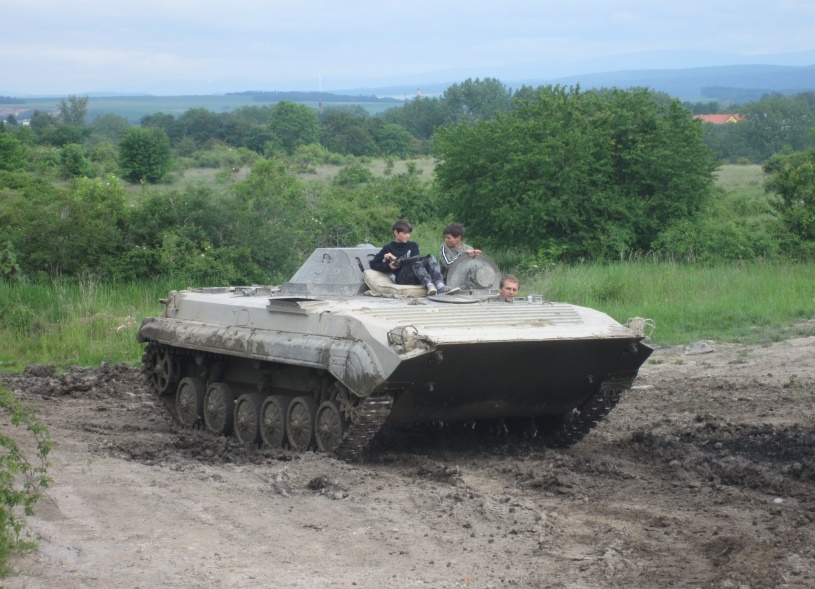 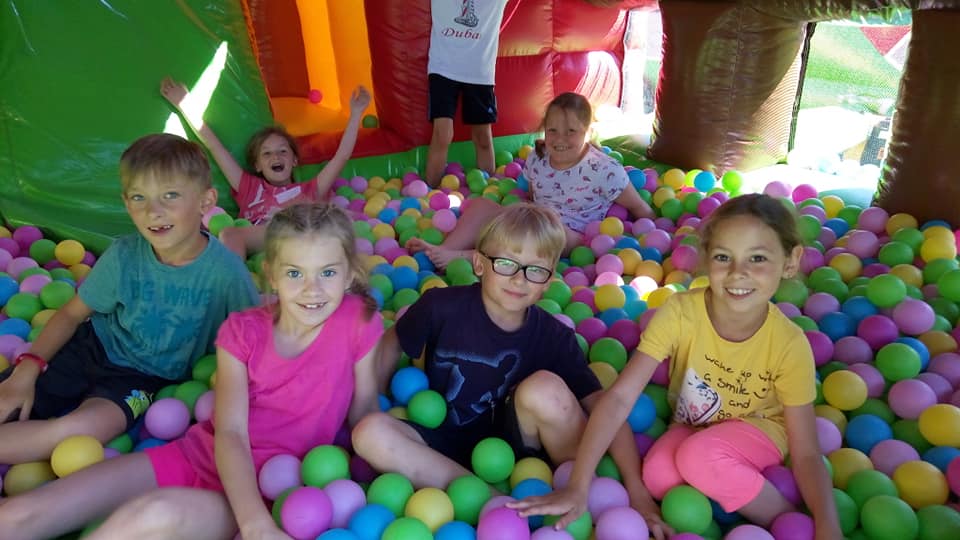 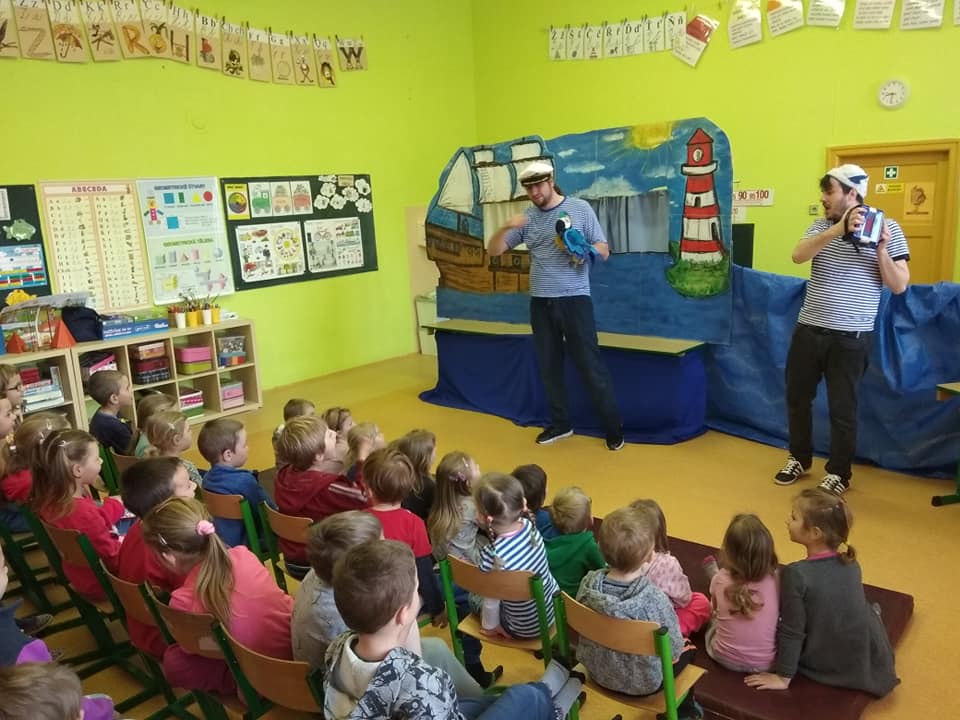 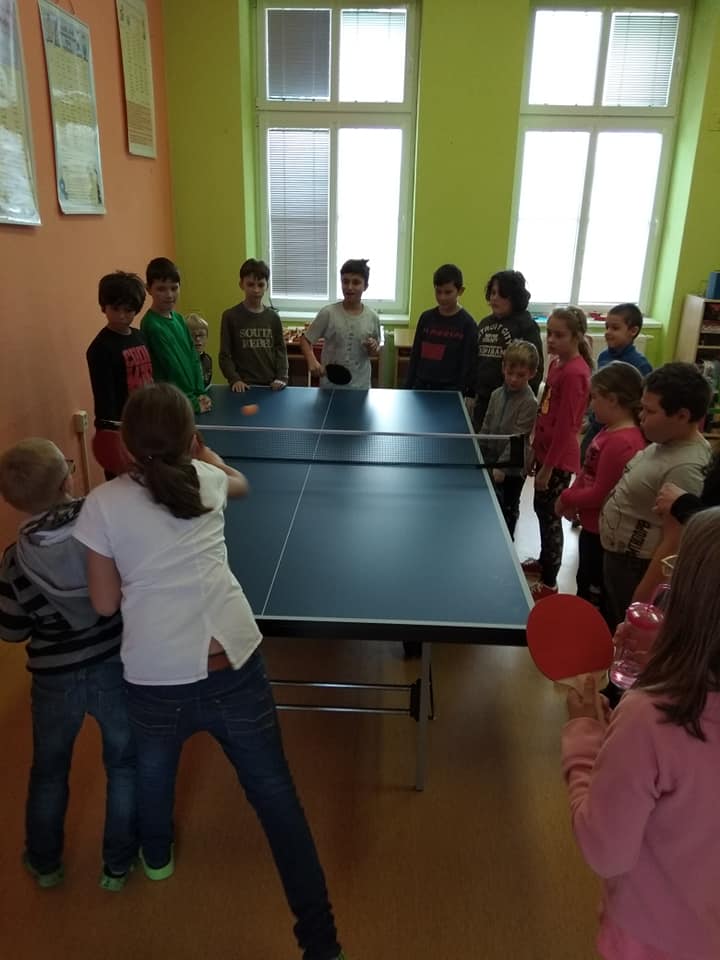 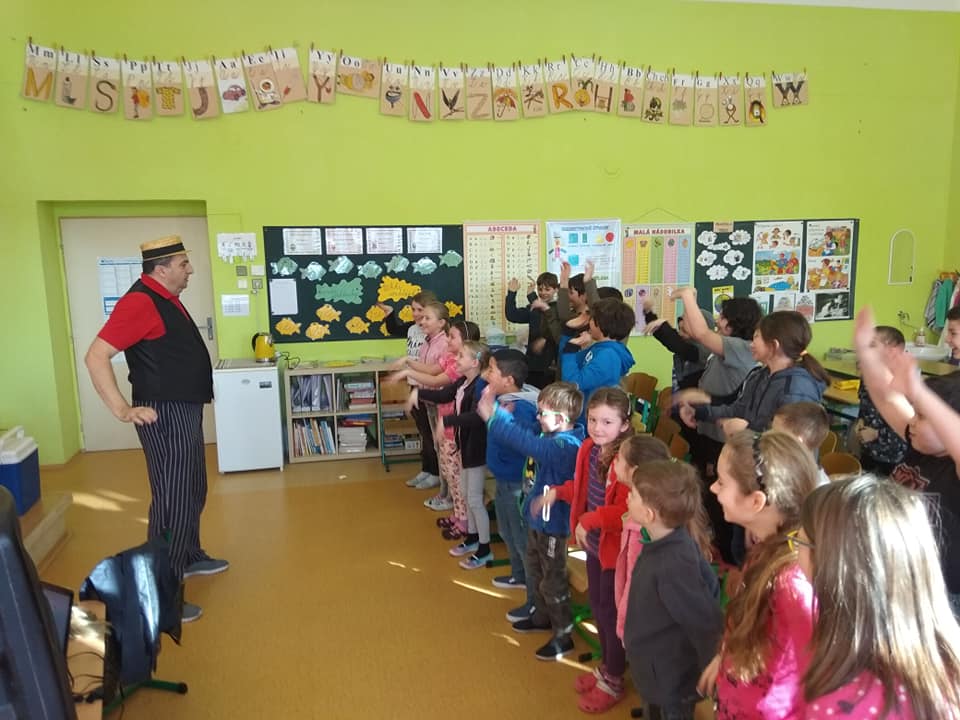 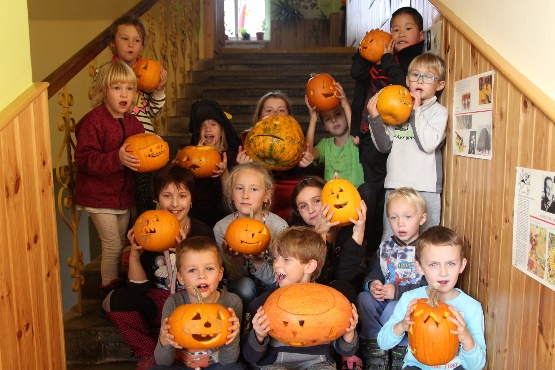 Volnočasové aktivity
Školní družina
Zájmové kroužky – Florbal, Keramika, Kuchtík, Gymnastika, Hudebně dramatický kroužek
Obecní veřejná vystoupení žáků – Vítání sv. Martina, Rozsvěcení vánočního stromečku, Muzejní noc, Velikonoční jarmark
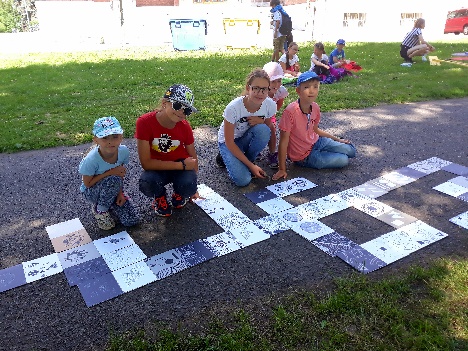 Pirátské spaní
Klubík – podpora žáků 
bez podpůrných opatření, kteří mají 
výukové obtíže
Spolupráce a aktivity 
s rodiči – Velikonoční tvoření, Dýňové slavnosti
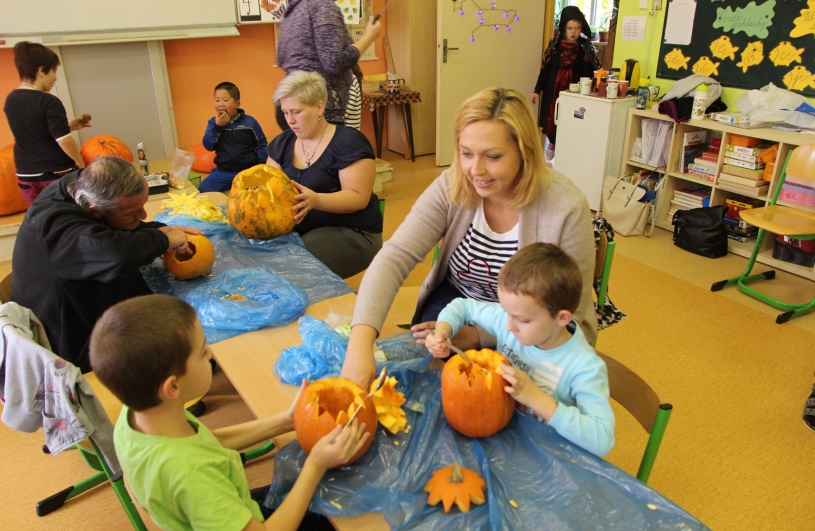 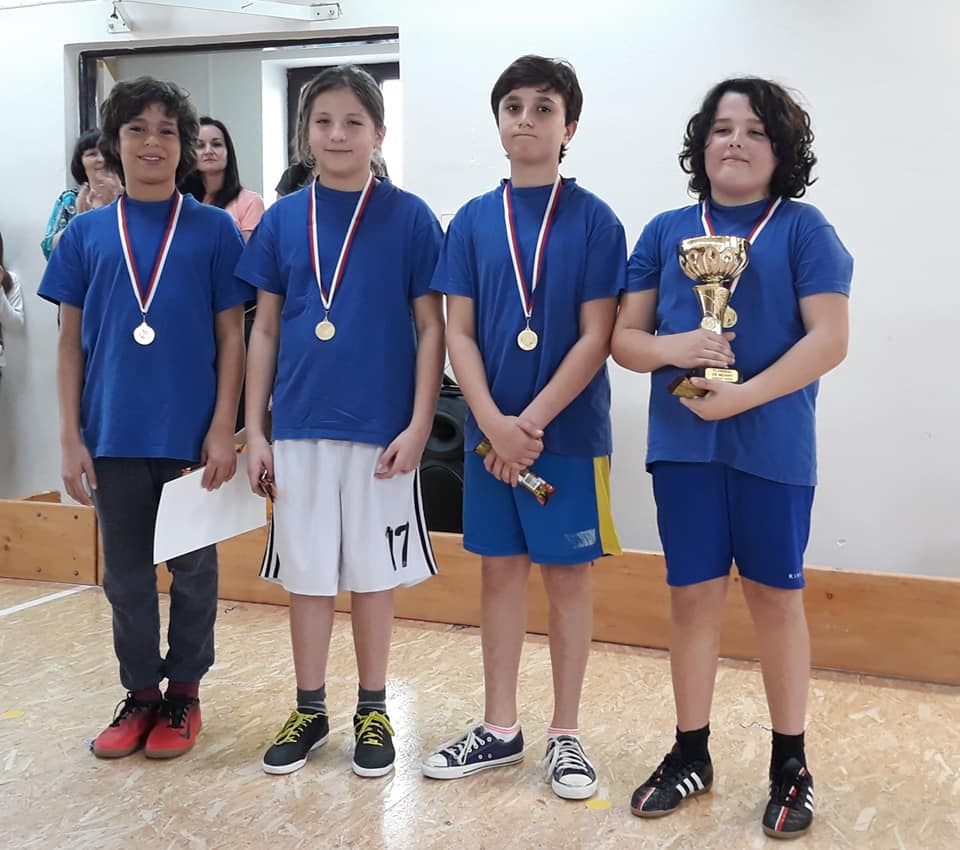 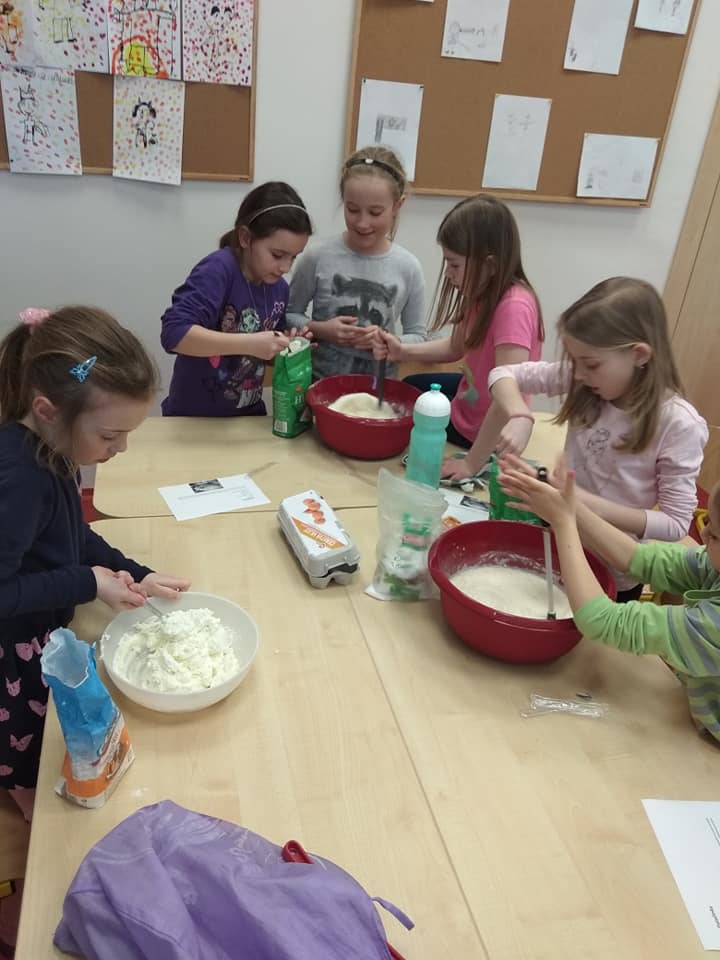 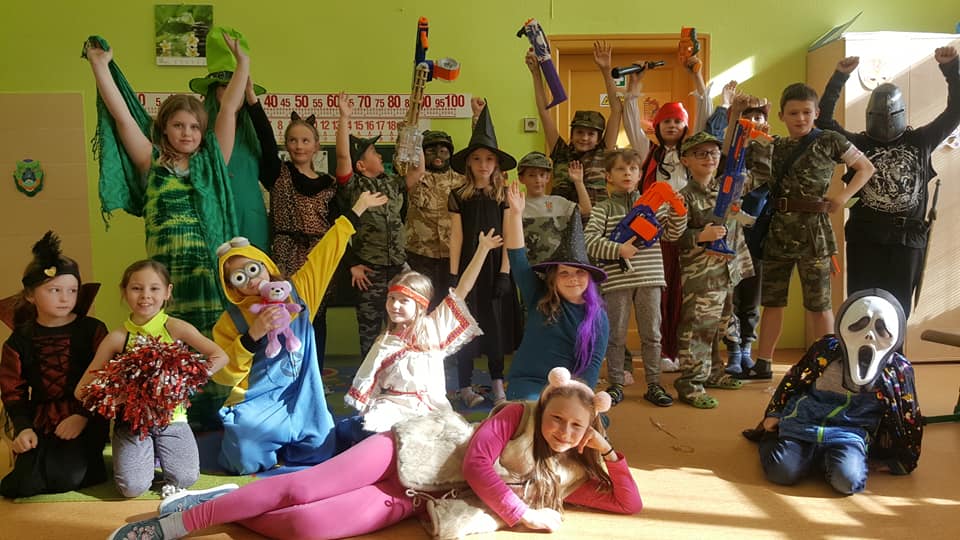 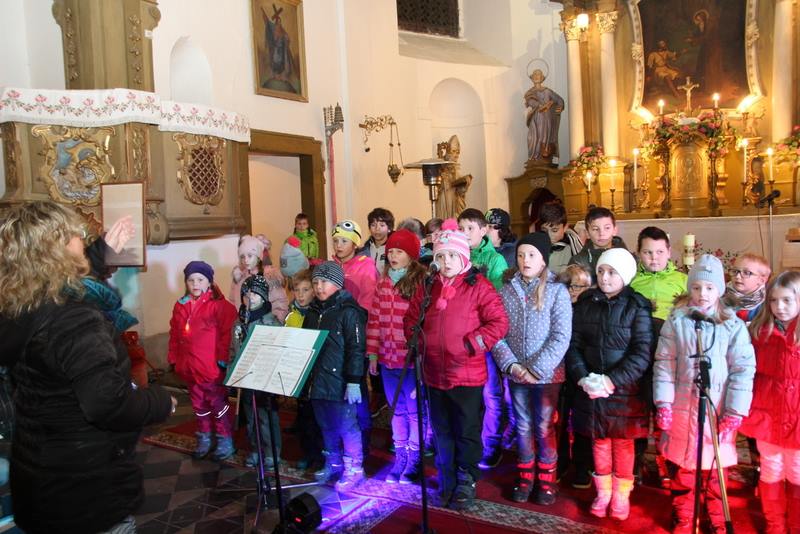 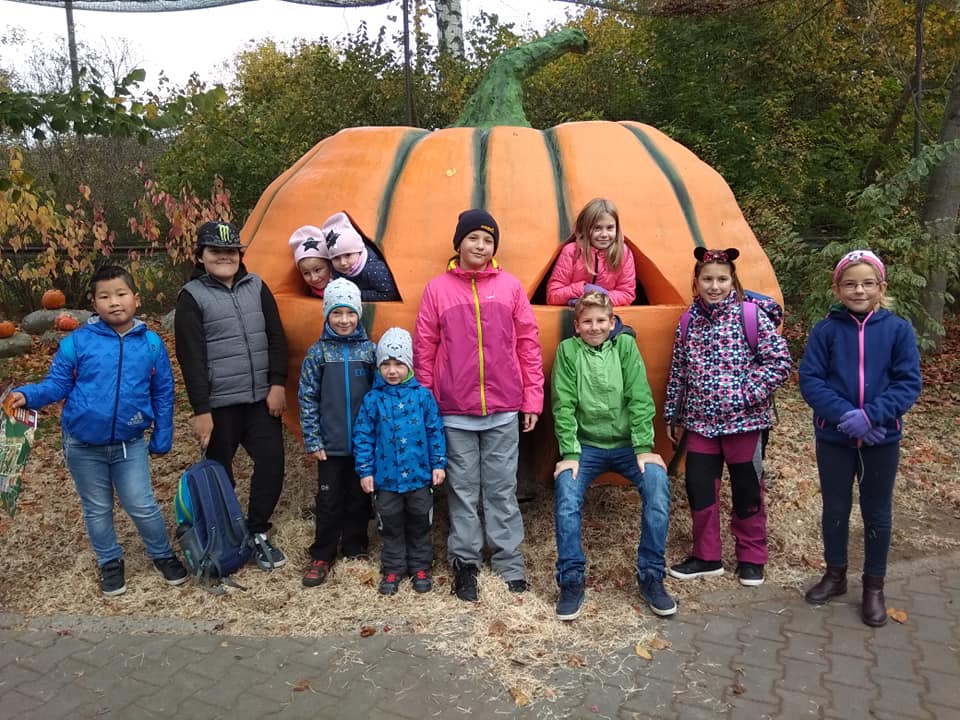 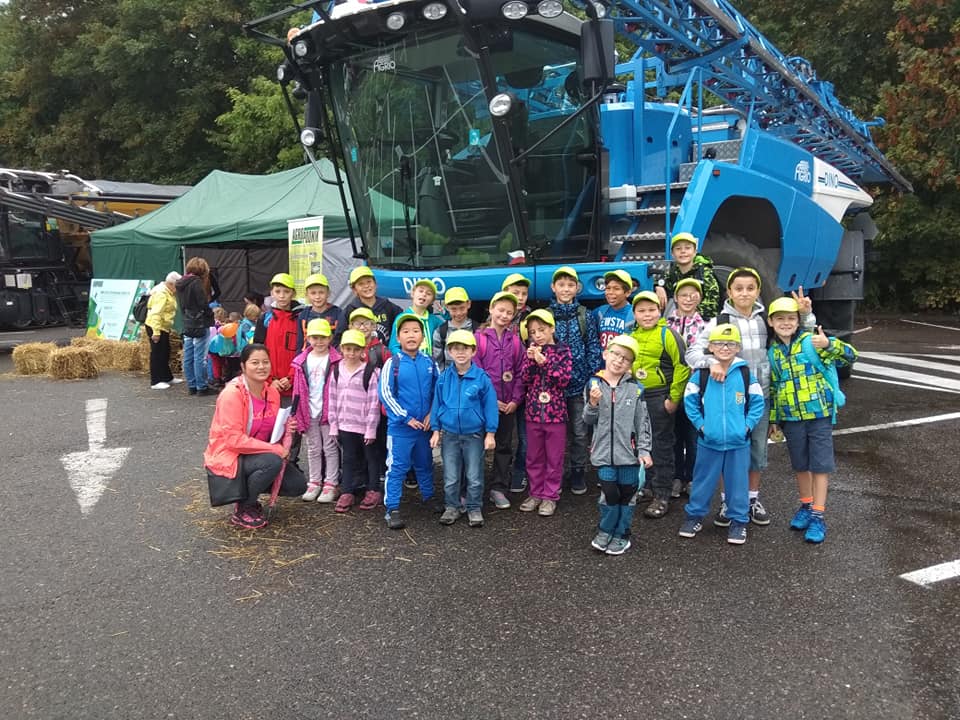 Výhody malotřídního vzdělávání na naší základní škole
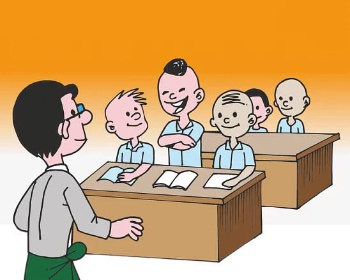 Efektivní spolupráce napříč mezi ročníky
Nízký počet žáků ve třídě
Důraz
na učení se samostatnosti               s využitím okamžité zpětné vazby, úzká interakce učitele           a žáka
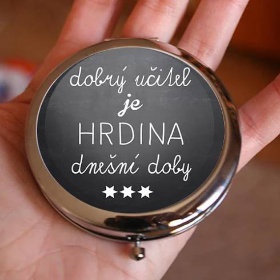 Využívání různých forem výukových metod s důrazem          na efektivitu vzdělávání a rozvoje žáka
Speciálně pedagogická péče 
a poradenství
Kvalitní technické zázemí školy        a hodnotné vybavení           pro výuku tělovýchovy       a sportu
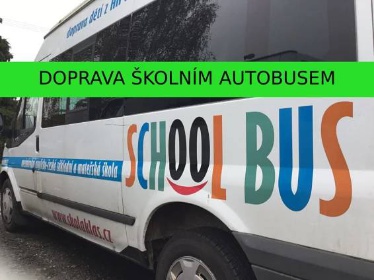 Zajištěna doprava obecním mikrobusem   
pro žáky 
ze vzdálenějších obcí
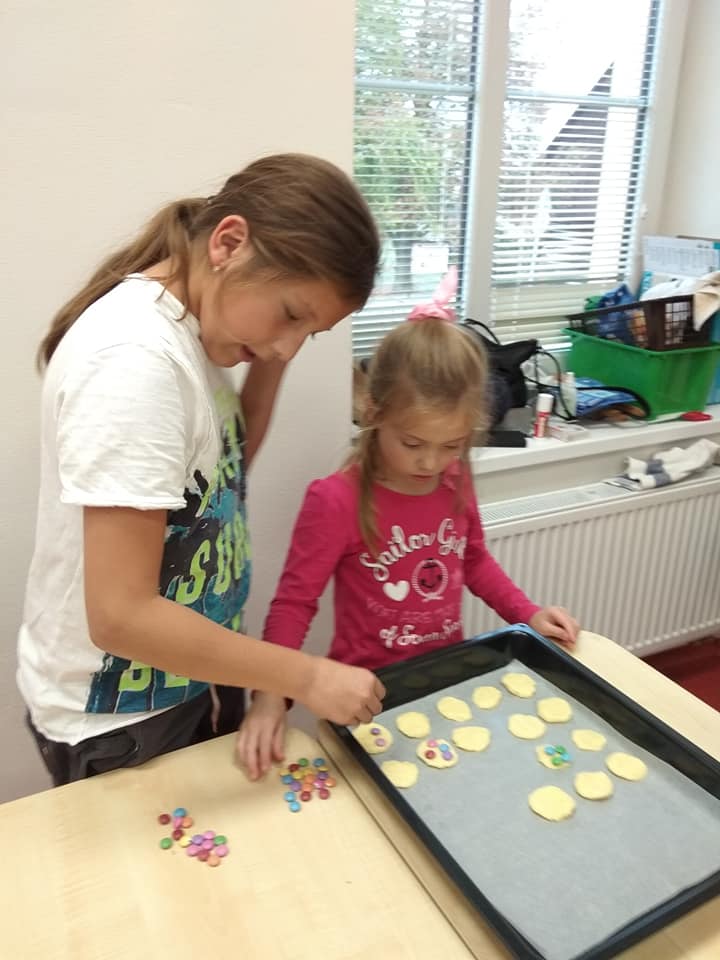 Předškolička – příprava          pro budoucí prvňáčky
Individualizace výuky dle potřeb žáka – orientace        na žáka
Návaznost vzdělávání žáků – obecní mikrojesle – MŠ – ZŠ
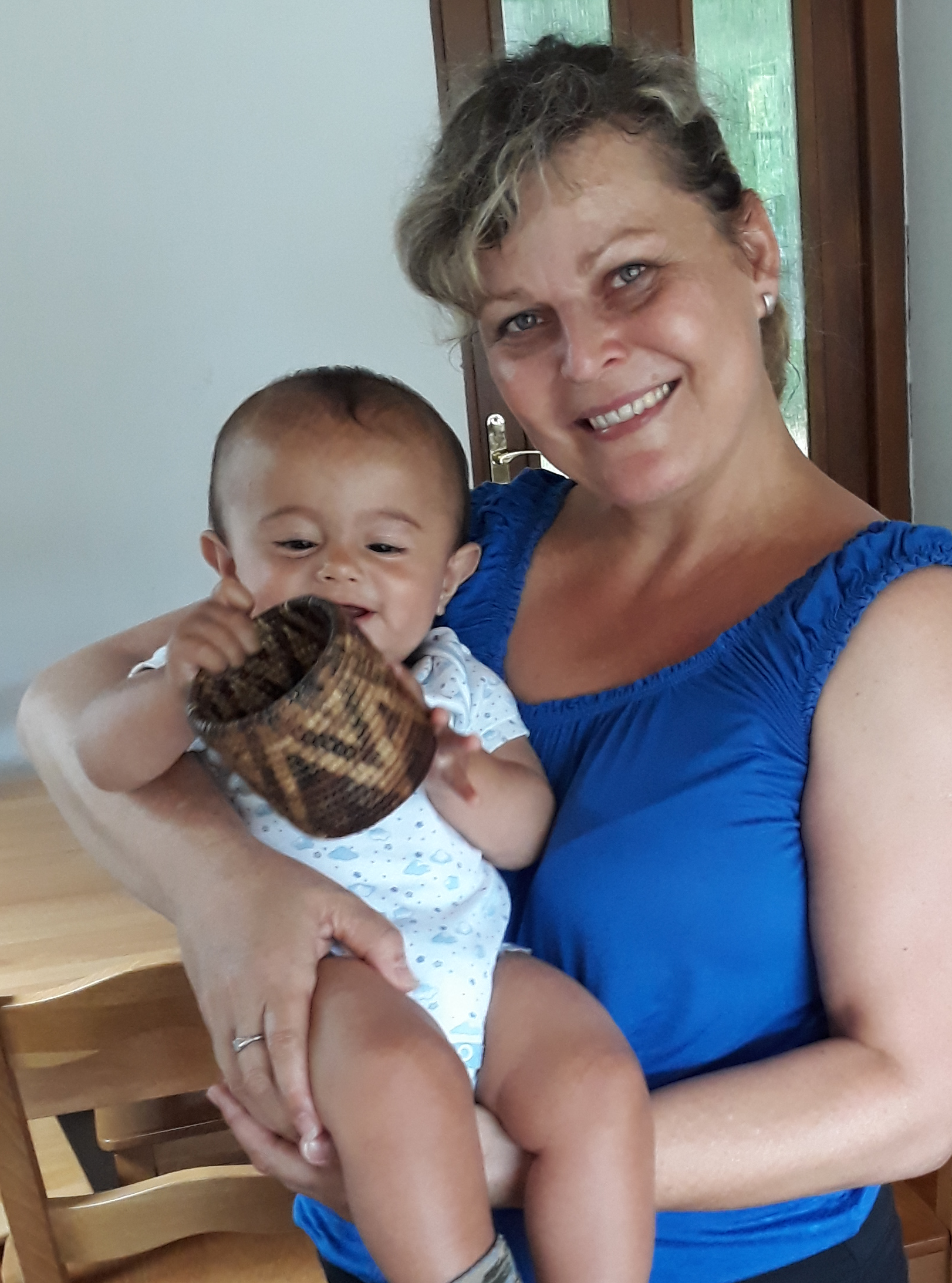 Reportážní průzkum spokojenosti žáků naší školy
Mám rád výtvarnou výchovu, moc rád maluji.
Líbí se mi, že je paní učitelka hodná a jezdíme na výlety.
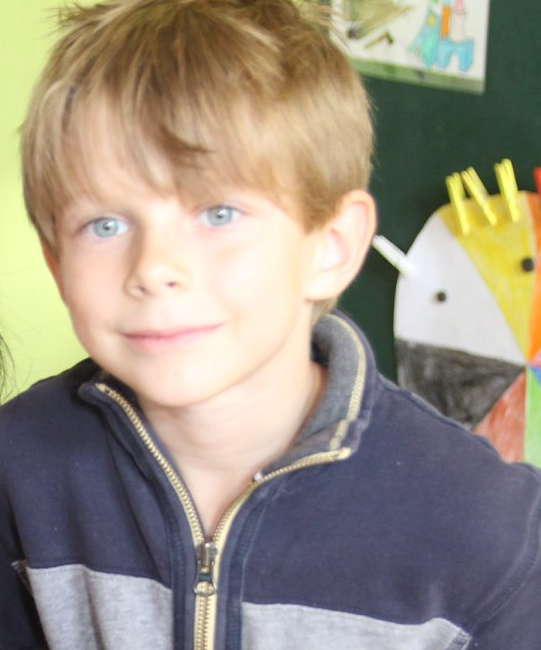 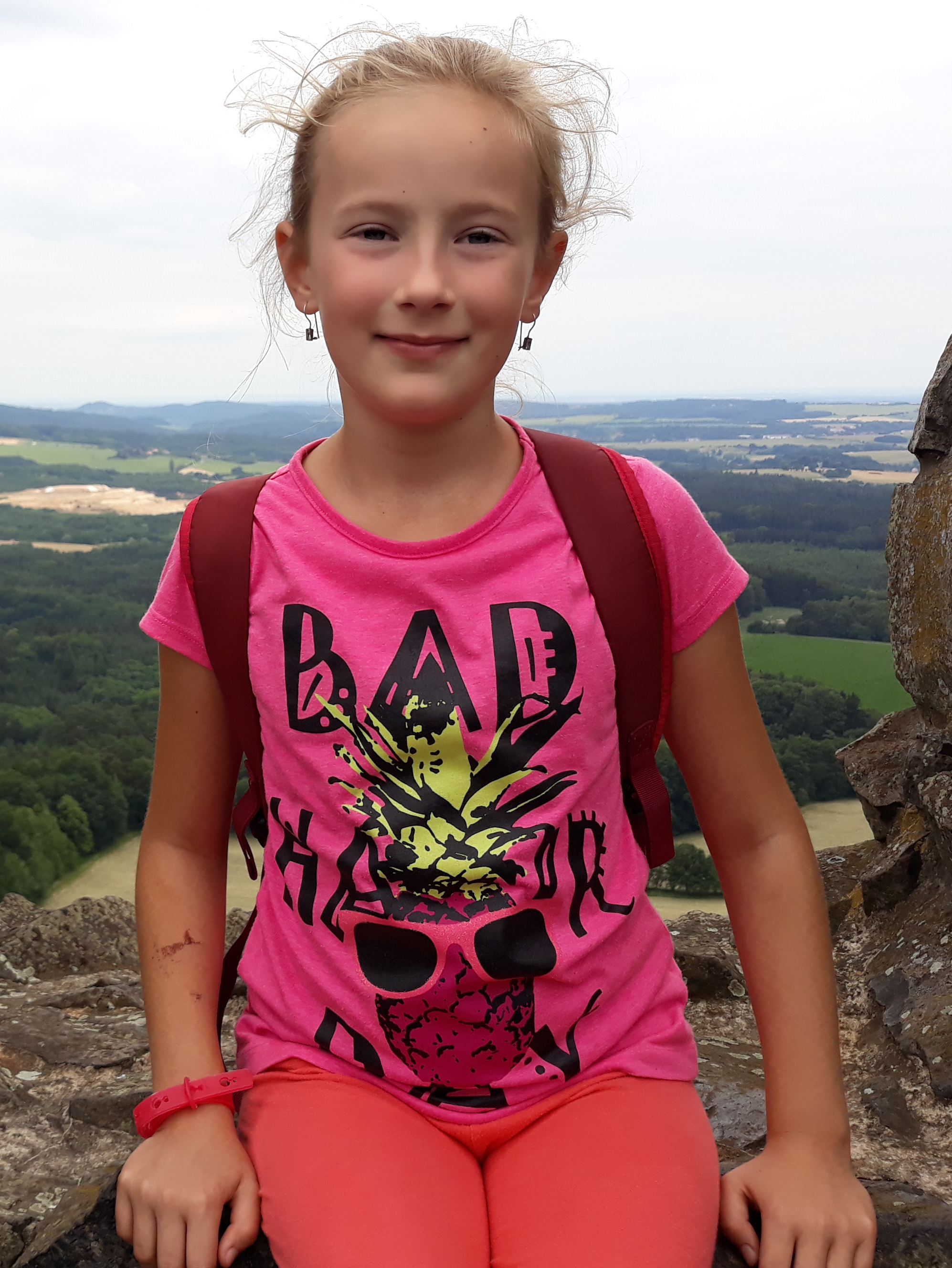 Ve škole se mi líbí, že jezdíme na turnaje florbalu a vybíjené. Paní učitelky se snaží, abychom vyhrávali a my bojujeme a vyhráváme.
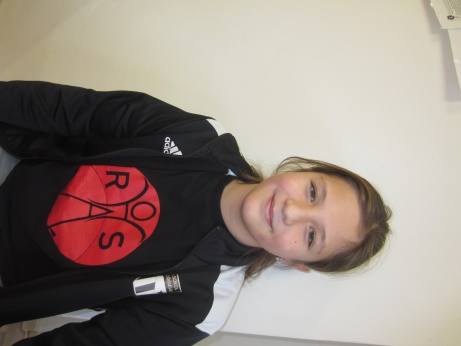 Ve škole máme schránku důvěry, do které se můžeme se vším svěřit.
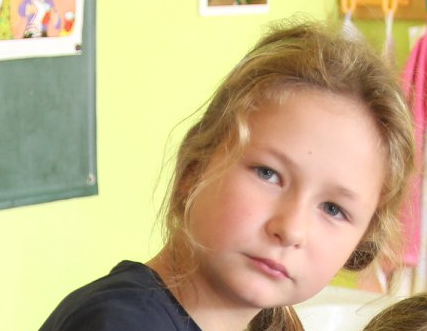 Mrzí mě, že je to tady jen         do páté třídy…
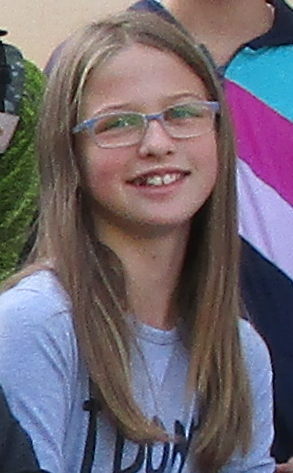 Máme hodnou paní učitelku, která nám píše barevné zápisy.
Ve škole máme pingpongový stůl a hodnou paní ředitelku.
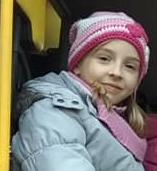 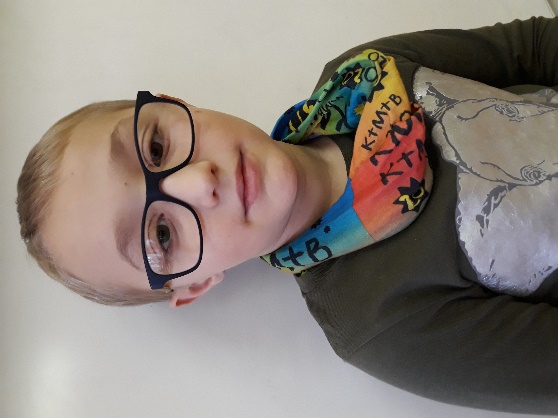 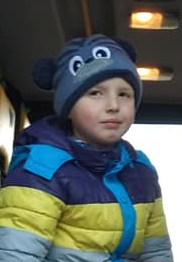 Mně se líbí úplně všechno…
Hrozně moc mě 
ve škole baví matematika 
a jsem v ní dobrá.
Máme super počítačovou učebnu           a novou tělocvičnu.
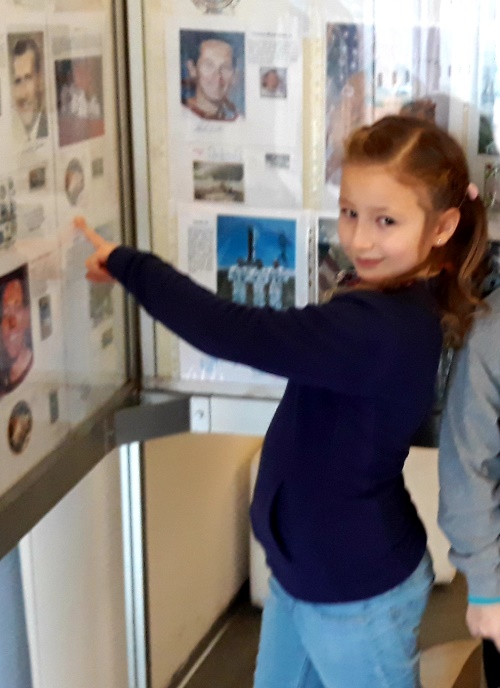 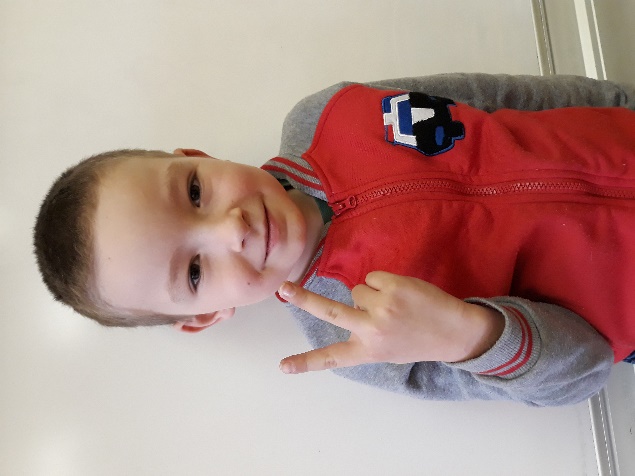 Máme tu dobrou výuku, když něco neumíme, tak nám paní učitelky pomůžou.
Naučíme se nové věci a máme také paní asistentku.
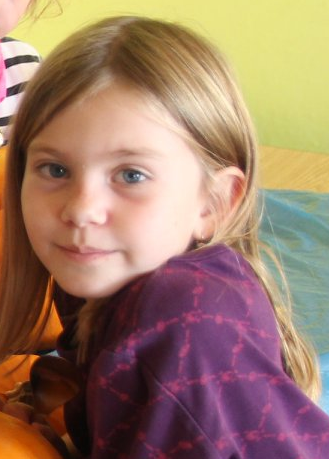 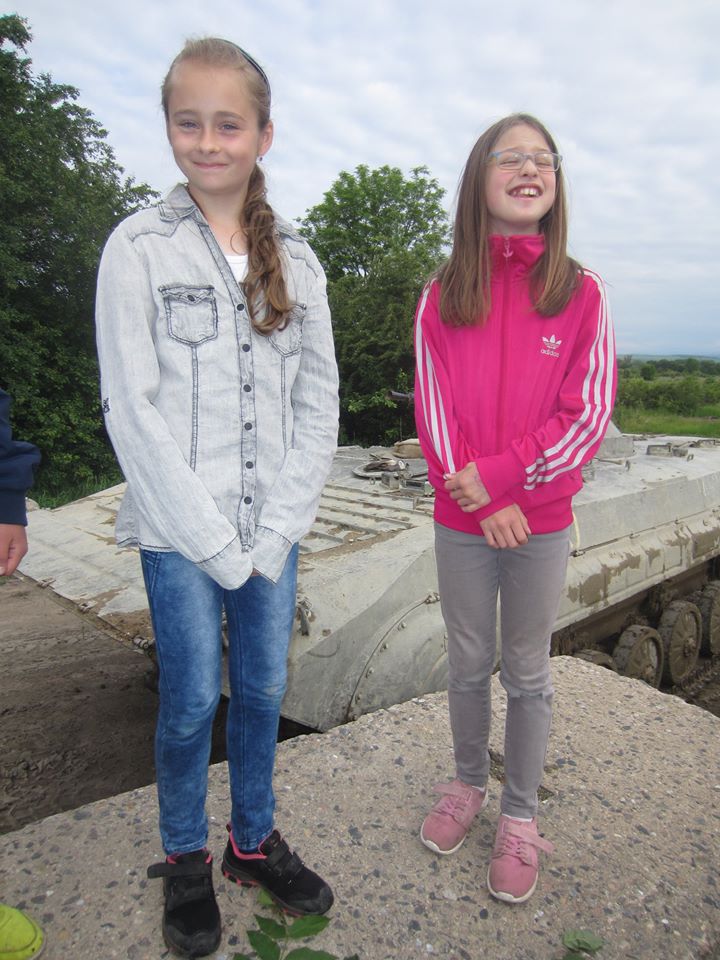 Strašně moc se mi líbil výlet       do hvězdárny, jsem rád, že     na tyto exkurze berou i mladší děti.
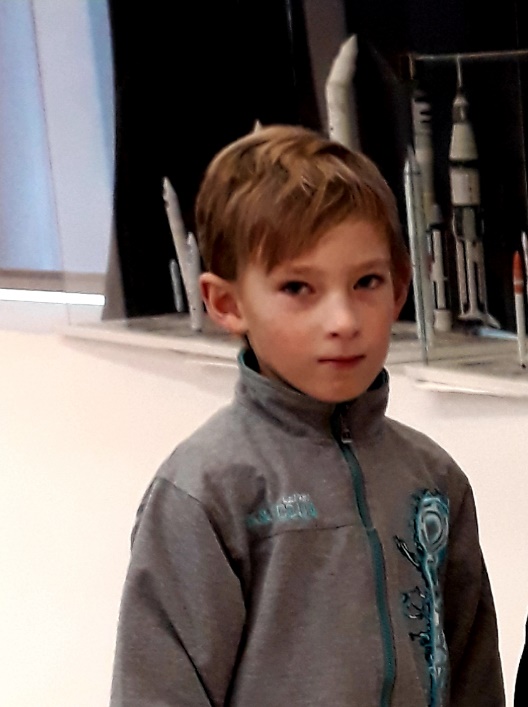 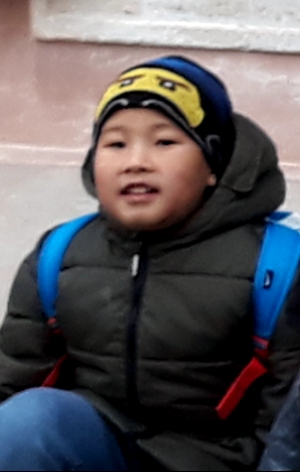 Baví mě florbal                a keramika. Rád se učím češtinu a plavu.
Mám tu spoustu kamarádů, miluju přestávky a písemné práce .
Paní učitelka nás pouští o velké přestávce               na počítače nebo 
na chodbu hrát fotbal s míčkem.   O matice stavíme  z lega stavby          z krychlí.
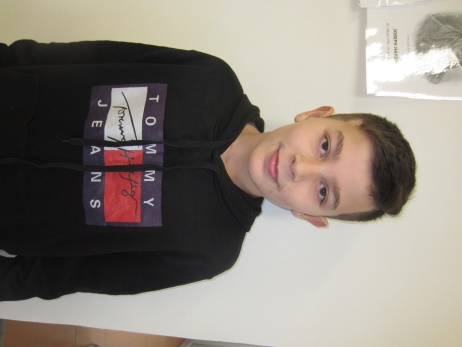 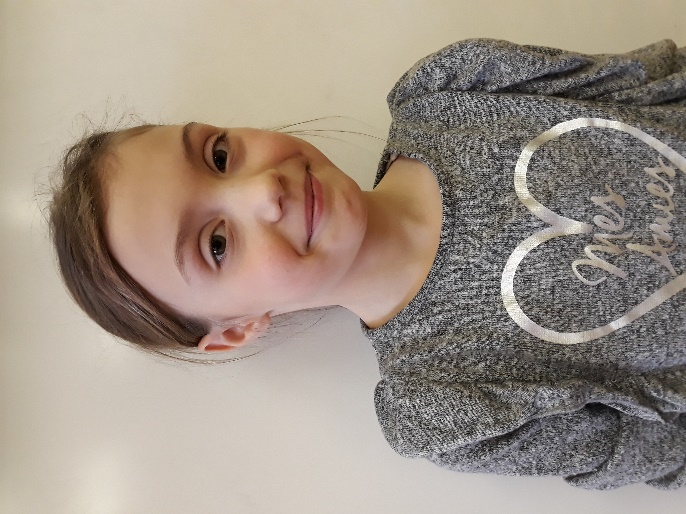 Těšíme se na Vás, budoucí prvňáčci .
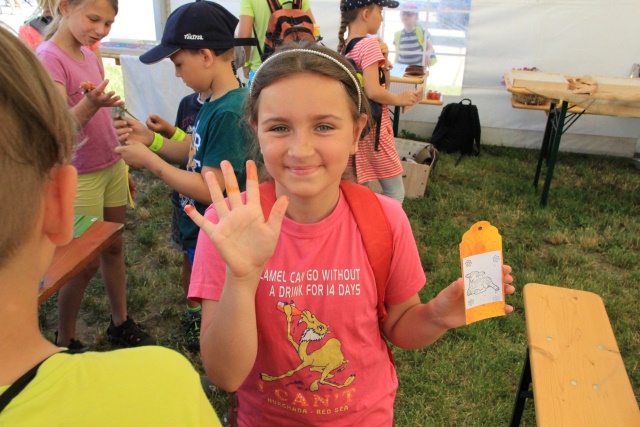 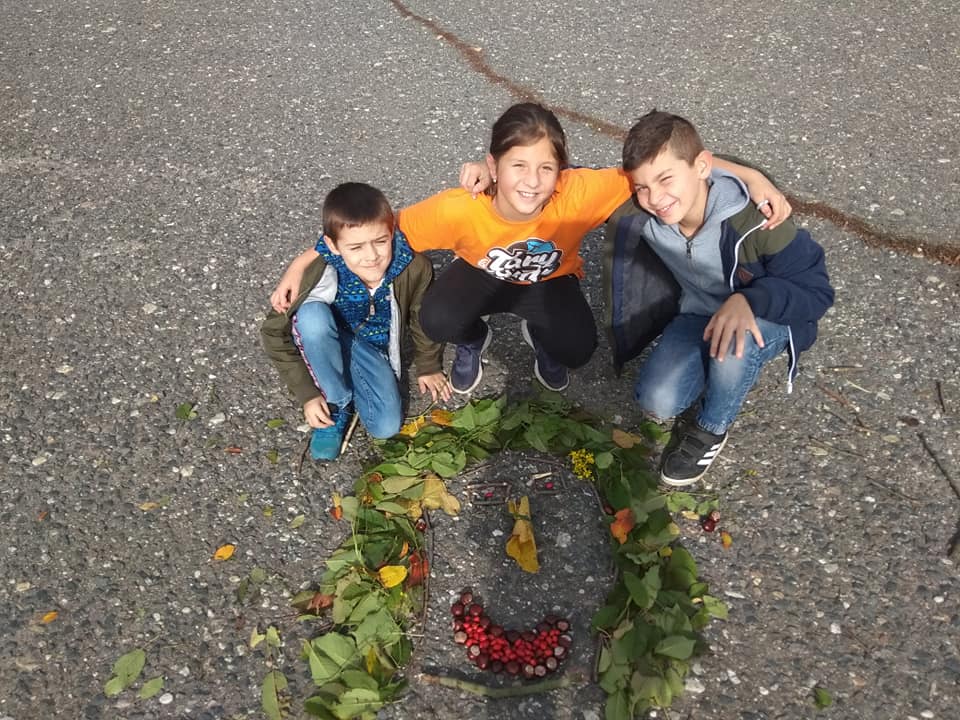 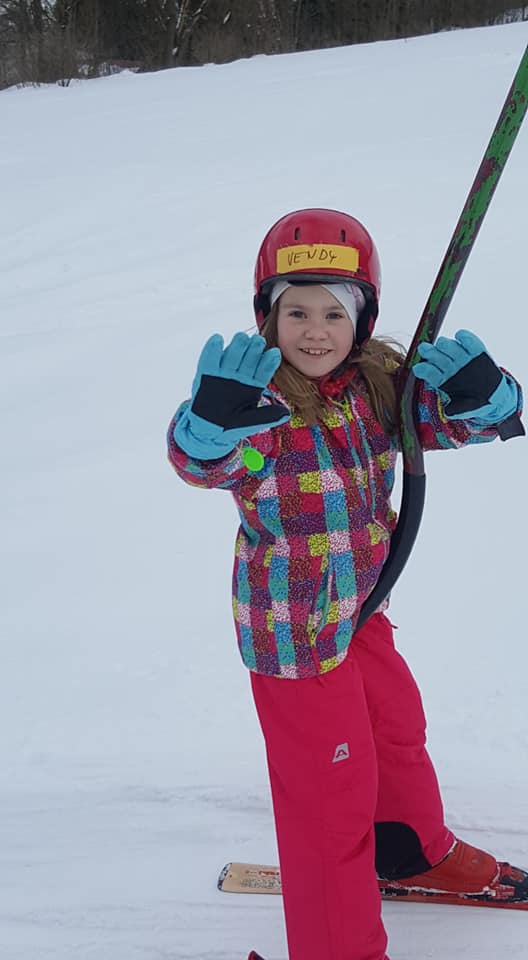 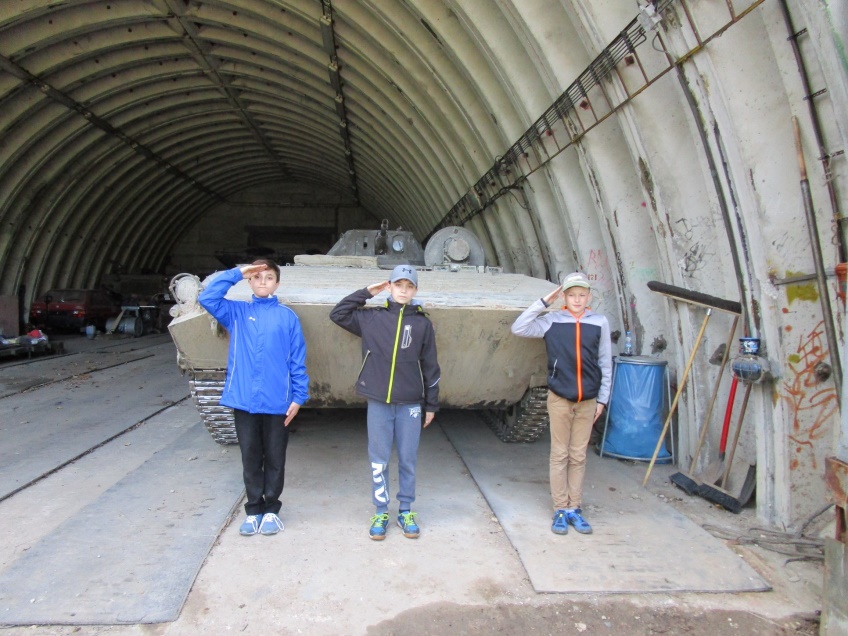 Autor:
Mgr. Martina Karasová
Mgr. Simona Kropáčková Hvězdová
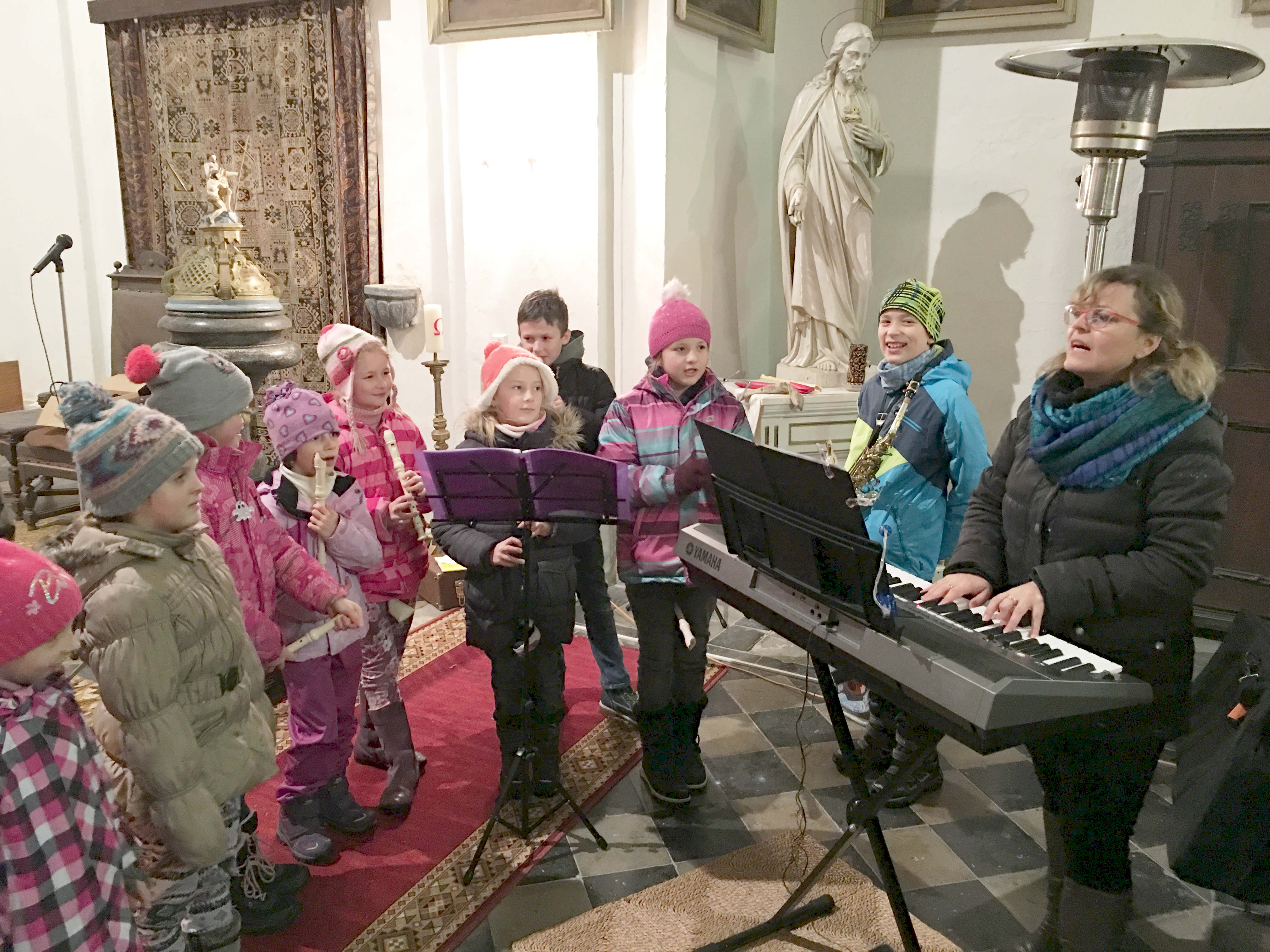 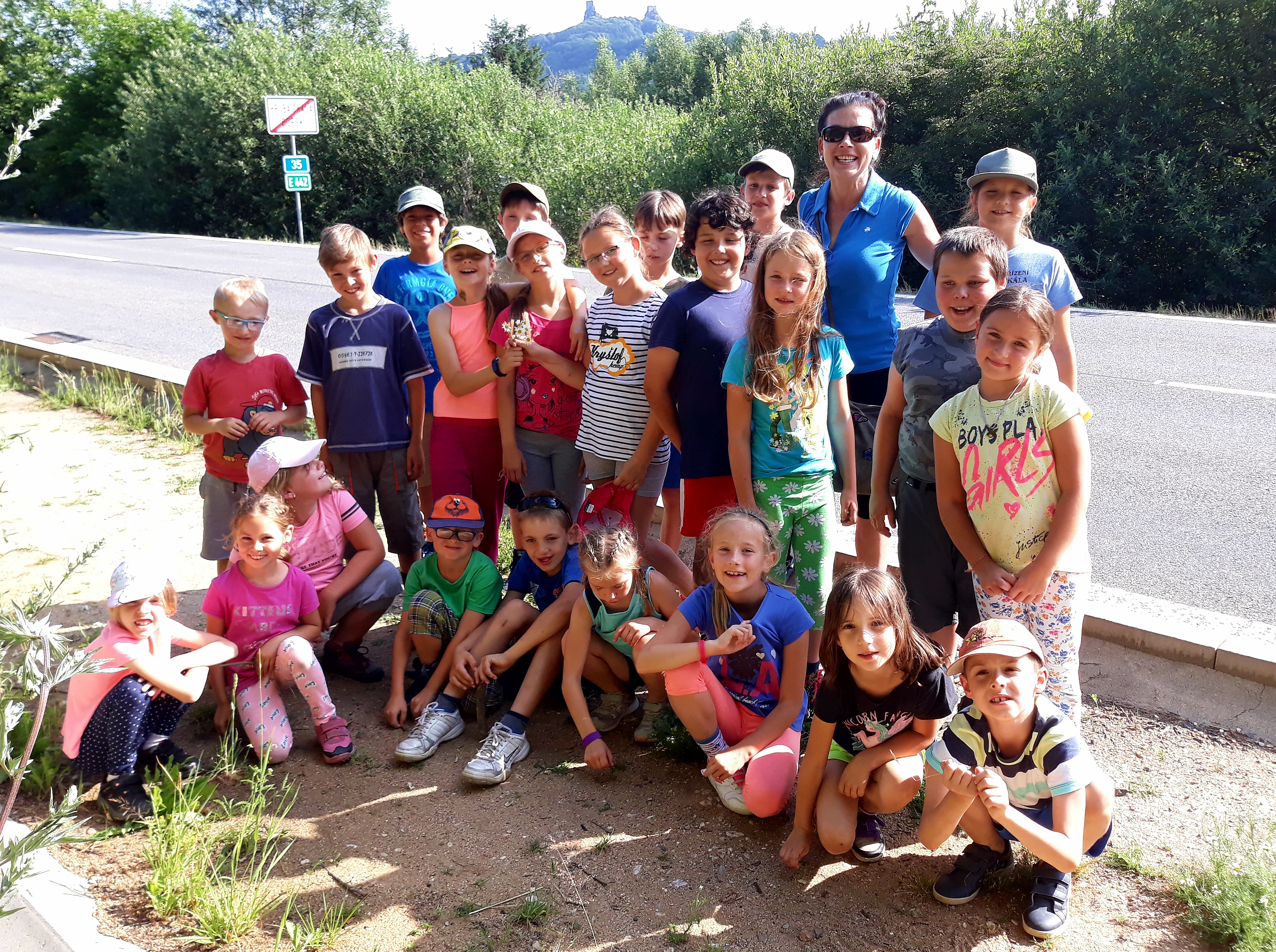